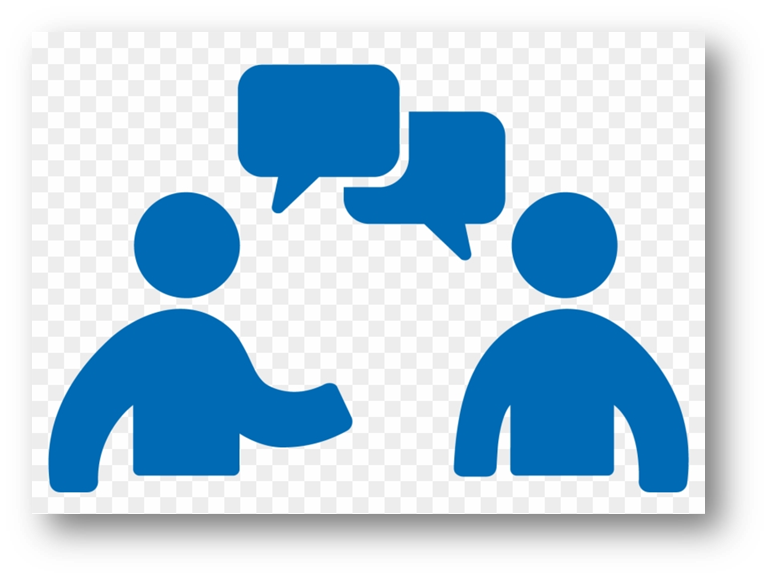 REPORTING CONCERNS AND REQUESTING SUPPORT
Kim Robinson, M.Ed. Executive Director of Student Success
Office of Student Success
Our office — with the assistance of faculty and staff — works to address all feedback the office deems as placing the student-at-risk of not being retained at Widener University.

Our office also works with students to facilitate the appropriate protocol for requesting an extended leave of absence due to medical emergencies.
Extended Leave of Absence
If during the academic year a student has to take an extended leave of absence due to a medical or extenuating family emergency, students should,
Communicate with each of their professors about the extended leave and the expected number of classes that will be missed
Email Kim Robinson (klrobinson@widener.edu) informing the Office of Student Success of the extended leave of absence
Upon returning to campus, the student should schedule a time to meet with Kim Robinson to provide the appropriate documentation such as medical records. We work in collaboration with advisor, and Registrar to reinstate to active student status. This enables registration.
Reporting Student Concerns
To report student-academic concerns, professors, faculty, and staff should email studentsuccess@widener.edu with a summary of the concerns

Possible student concerns include but are not limited to missing classes, missing exams/assignments, troubling behaviors, negative peer interactions, etc.
If a student is demonstrating aggressive or irregular behaviors that need immediate attention please contact Campus Safety at 610-449-4200 and complete the CARE Referral Form

If a student has a mental health emergency or presents to be a danger to themselves or others please contact the Counseling and Psychological Services at 610-499-1261 and complete the CARE Referral Form
CARE TEAM
The CARE Team is a central network of Widener's campus community focused on caring, prevention, and early intervention for students experiencing serious distress or engaging in harmful or disruptive behaviors. If you sense something that does not feel right, say something to a CARE Team member or 
do something by submitting a report to help a student

To make a referral, one should complete the CARE Team Reporting Form which can be located on myWidener and at the following Widener website pages: Info for Faculty & Staff, Info for Current Students, Info for Current Undergrad Students, Info for Current Grad Students, and Info for Current Adult & Professional Studies students. Scroll to bottom of website for reporting.